(Abnormal Uterine Bleeding )
6th year seminar 
Supervised by: Dr. Mohammad khadder 
Done by: Bara'ah Tarawneh 
      Dana Bader 
      Lujain Hlool
*Normal cycle :
frequency: 21-35 day
menses : *duration 3-7d *Volume 20-80ml
*Menopause onset: 45-55 year
*AUB: abnormal quantity, duration,or time that affect females of all ages.
*Frequency {length of cycle} : normal, frequent(polymenorrhea <21 day ) Infrequent( oligomenorrhea>35 day .
*Amount: 
-menorrhagia( heavy): excessive>80ml volume or prolonged duration of menses>7 day,at regular intervals.
- Hypomenorragia (light) .
* Metrorrhagia ( IMB): abnormal bleeding at irregular interval particularly between the expected menstrual cycle.
Types of AUB: 
HMB:
 *symptoms:{clotting, affecting daily activities, symptoms of anemia,>7day ,1 pad /2 hours or more than 1pad , awakening patient from sleep
 2-IMB
 3-PCB
4-PMB: bleeding more than 1 year after cessation of periods.
*Most commonly due to endometrial /vaginal atrophy and endometrial polyps.
*We consider it malignancy until proven otherwise , so the endometrial biopsy is must.
*After menopause 
 (postmenopausal bleeding):- most commom: Atrophic -most serious:Malignancy
* Before puberty :-mostly FB introduction
- may be precocious puberty
AUB
Child bearing period
                ( Menorrhagia / Metrorrhagia / Contact bleeding )
1- Exclude Complications of pregnancy
( ie bleeding in early pregnancy )
 (β-HCG)
2-Exclude Complications of contraception
 ( IUD / Hormonal )
FIGO 2011
Structural abnormalities
Non - structural
Palm 
- Polyp
- Adenomyosis 
- Leiomyoma 
- Malignancy :
 cx 
 endometrium 
 functioning ovarian tumor
( = Dysfunctional DUB) COEIN- Coagulation disorder ( H/O & Inv )
- Ovarian disorder ( Exclusion )
 

- Endometrial disorder (US)
- Iatrogenic drugs (eg anticoagulants) ( H/O)
- Non specific ( HTN / Liver troubles / Thyroid troubles
) (H/O & Inv )
General Approach and investigation
History & Examination  : 
-  Aiming to identify the pattern of bleeding and DDx of the Underlying pathology  ..
Age
Menstrual Or Non-menstrual (Intermenstrual Bleeding , Postcoital Bleeding , Postmenopausal Bleeding)
Subjective Assessment of HMB And how much affect her quality of life  :
- Bleeding that lasts more than 7 days.
- Needing to change >1 pad every 2 hours
- Needing to wear more than one pad at a time to control menstrual flow.
- Needing to change pads or tampons during the night.
- Menstrual flow with large blood clots .
Any Alteration In The Menstrual Cycle pattern 
Pelvic Pain And Pressure Effects And other associated symptoms of anemia and suspected pathology 
Previous Medical Or Surgical Treatment For AUB
Up-to-date Smear Test
Family History Of Gynecological Pathology.
History of HMB since menarche , PPH , surgical-related bleeding , bleeding associated with dental work , presence of bruises or epistaxis may indicate underlying coagulopathy ! 
After examining the patient for signs of anemia , it is important to perform an Abdominal and Pelvic examination in All women complaining of HMB
 There Is No Agreed 'Gold Standard' Investigation For AUB !
Investigations
Pregnancy test -- Pregnancy should be excluded in all reproductive-age patients with AUB
It should also be performed in patients who report no sexual activity and in those who report use of contraception !!
Full blood count (FBC) should be performed in all women  ..    (but serum ferritin should not be performed).
Pelvic Ultrasound (Structural Pathology) .
Pelvic Infection Screening (Genital Tract Swab).
Hysteroscopy (For Endometrial Pathology) 
Cervical Smear
Coagulation screen And Thyroid function If suggestive history
Endometrial biopsy : 

( NOTE ) - Sensitivity of EB increases when performed in addition to using the cut-off of 4 mm endometrial thickness on TVUS in postmenopausal bleeding .
Notes
Early pregnancy bleeding is considered as abnormal uterine bleeding !
AUB can be caused by structural uterine pathology or Nonuterine causes >> PALM – COIEN classification
may cause anemia and impair quality of life.
 Prolonged bleeding that is not cyclical is often caused by ovulatory dysfunction . 
- In contrast , heavy menstrual bleeding (HMB) is cyclical and often associated with structural uterine Causes !!
Polyp (AUB-P)
• polyps: 
• 64 – 88% have symptoms 
• Present with HMB, IMB, or PCB 
• Symptoms do NOT correlate with number,  
diameter & site 
• Diagnosis: US, Saline infusion sonohysterograph,  
hysteroscopy 
• The lesions are usually benign but a small  
minority may have atypical or malignant  
features
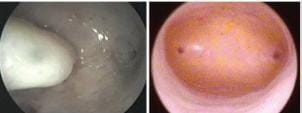 Adenomyosis (AUB-A)
• The presence of endometrial tissue in the 
uterine myometrium leading to abnormal 
UTERINE bleeding and pain { cyclic cramping uterine pain beginning later in reproductive life( generally after age 35 ) with prolonged and heavy menses
• DX : 
• MRI is the most accurate imaging tool for 
identifying adenomyosis ,
• TVUS , hysterosalpingogram
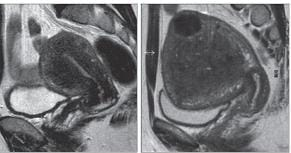 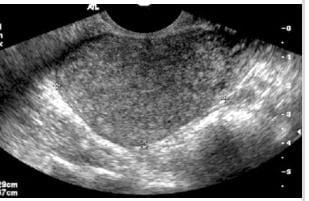 A 44-year-old woman comes to the office for evaluation of abnormal uterine bleeding. The patient has had intermenstrual bleeding over the past 3 months. Most of the time, she has had only spotting with wiping, but last week, she had slightly heavier bleeding that required her to use a menstrual pad. In addition to this intermenstrual bleeding, the patient also has monthly menses with 4-5 days of moderate bleeding and slight cramping on the first 2 days that typically resolves with ibuprofen. She has no chronic medical conditions and takes no daily medications. The patient had a bilateral tubal ligation after her last delivery at age 31. Vital signs are normal. BMI is 22 kg/m². Speculum examination reveals a multiparous cervix with a small amount of bright red blood at the os and no visible cervical or vaginal lesions. On bimanual pelvic examination, the uterus is small, mobile, and nontender. No adnexal masses are palpated. FSH, TSH, and prolactin levels are normal. Urine pregnancy test is negative. Which of the following is the most likely cause of this patient's abnormal uterine bleeding?
Adenomyosis [3%]
Endometrial hyperplasia [22%]
Endometrial polyp [45%]
Invasive cervical cancer [2%] 
Perimenopause [22%]
Uterine leiomyomas [4%]
A 62-year-old woman comes to the office for evaluation of postmenopausal bleeding. The patient had a single episode of light vaginal bleeding with wiping 1 week ago. She has had no pelvic pain or recurrence of bleeding. The patient's last menstrual period was at age 48, and she has never used hormone therapy for menopausal symptoms. Vital signs are normal. BMI is 34 kg/m². Vulvovaginal atrophy is noted on physical examination. There are no cervical lesions. Transvaginal ultrasonography shows a normal-sized uterus with a slightly thickened endometrium and a 1.7-cm intracavitary lesion consistent with an endometrial polyp. There are no adnexal masses. Endometrial biopsy reveals atrophic endometrium with no evidence of hyperplasia. Which of the following is the best next step in management of this patient?
Estrogen-containing transdermal patch [4%]
Hysterectomy with bilateral salpingectomy [4%]
Hysteroscopic polyp removal [51%]
Observation and reassurance only [37%]
Progestin-containing intrauterine device [1%]
Submucosal leiomyoma
Most common tumor in females , Mostly asymptomatic (60%) and 30% of the patients present with abnormal uterine bleeding with peak occurrence at 20-40 years of age  
Risk factors :
-Black women 
-Early menarche
-late menopause 
- obesity
-HTN
-DM
Clinical features
Abnormal uterine bleeding 
Acute pelvic pain
Subfertility 
Heavy menstrual bleeding
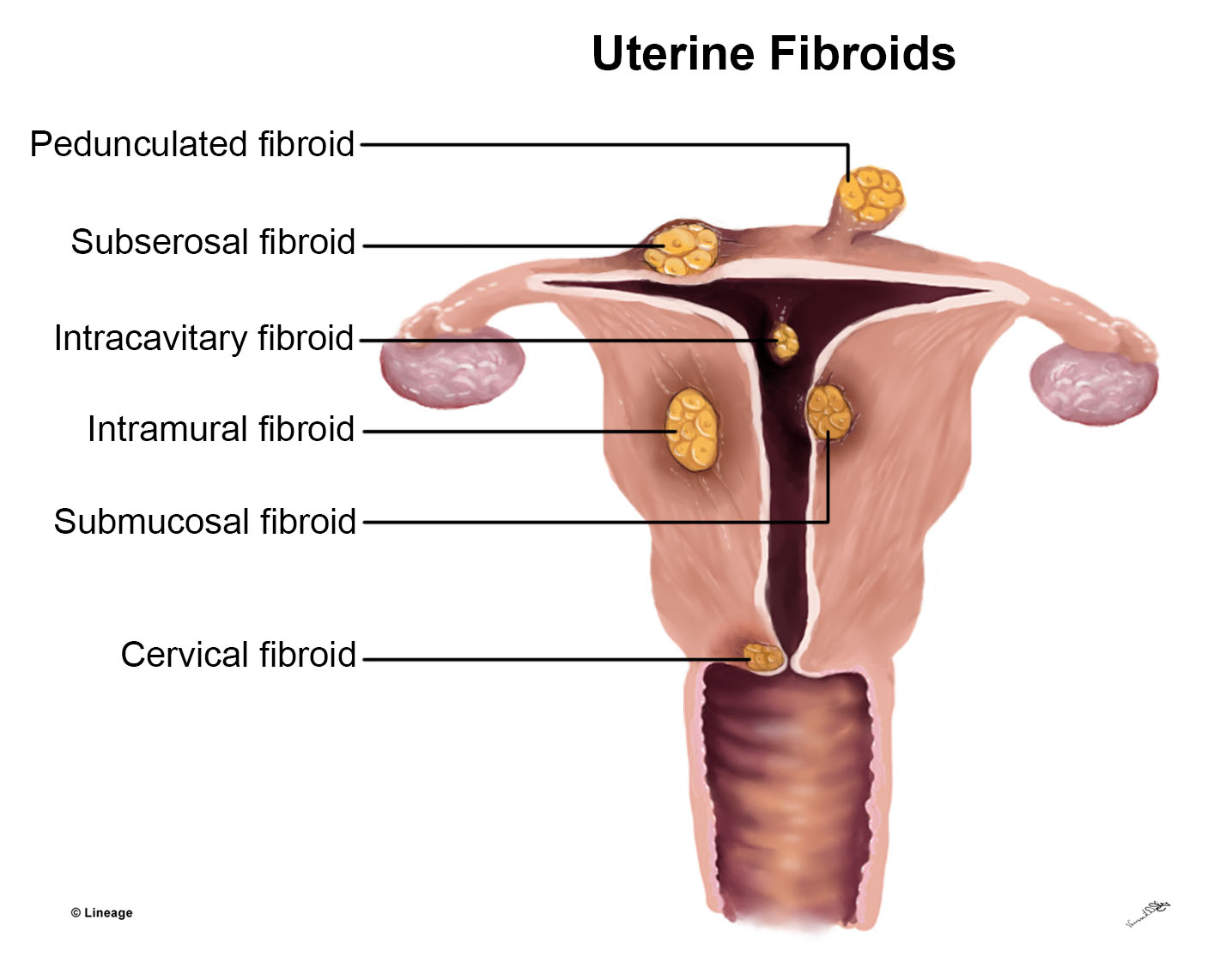 Investigations
-Vital signs  ( tachycardia , hypotension )
- check CBC for anemia 

Physical examination :
Look for pallor 
Bimanual pelvic exam ( uterus will be enlarged asymmetrically and usually mobile , tenderness ) 
Speculum because submucosal fibroids can be seen on external  cervical os
Imaging 
-Transvaginal ultrasound 
-sonohysterography
-Hysteroscopy 
- Hysteroslpingography 
-MRI
Management
Observation and follow up for asymptomatic patients every 3 months 
Medical therapy : for patients who are unfit for surgery ( Progestrone , OCP , Mirena , GnRH agonists or antagonists , Raloxifene , Aromatase inhibitors, NSAIDS, tranexamic acid)
Surgery  (Hysterectomy, myomectomy)
CASE SCENARIO
A 36 year old married African woman complains of increasingly long and heavy periods , her menses used to be 4 days but now the bleeding lasts up to 10 days , the periods are irregular, and were not painful previously but in recent months have become extremely painful , she also experiences intermenstrual bleeding between most periods, she recently complains of dysmenorrhea and no post coital bleeding.
On examination :
The abdomen was soft and non tender with no palpable masses , speculum examination showed a normal cervix , on Bimanual examination the uterus is bulky ( approximately 8 weeks size ) and it was mobile , there were no adnexal masses 
On blood test : the Hb was 10 and the mcv was 75
Malignancy And Hyperplasia
Premalignancy (endometrial hyperplasia)Malignancy of the genital tract (cervical, endometrial)
Endometrial cancer approach
History: 
postmenopausal bleeding or staining
 Blood stained vaginal discharge. 
Heavy and irregular vaginal bleeding.
Examination
Examination: 
it should include palpation of supraclavicular and inguinal lymph nodes, abdominal palpation might be difficult due to obesity.
 Gynaecological examination: 
 inspection of vulva, vaginal skin in suburethral area and cervix. 
 Bimanual vaginal examination assesses uterine size, andmobility, state of parametria and adnexa.
Bimanual recto-vaginal examination.
DON’T FORGET TO TAKE AN ENDOMETRIAL BIOPSY FOR HISTOLOGY AND STAGING
CASE SCENARIO
A 58 year old obese female patient known to have DM type 2 reports post menopausal bleeding for 6 months , initially she didn’t pay any attention to it but she has had several episodes but now occurs most of the day , it is generally light but for few days recently it was almost like a period , no associated pain . She has never been married or sexually active , and no previous gynecology history
On examination the woman is obese with BMI of 35  , the abdomen is non tender but due to her adiposity it was not possible to feel any abdominal mass 
on transabdominal ultrasound the uterus was normal and the endometrium couldn’t be clearly visualized because of her adiposity 
On examination under anaesthesia and hysterescopy irregular vascular mass was discovered arising from the endometrial wall 
Curettage was performed and sent for histology
CASE SCENARIO
A 59 year old woman awoke with blood on her pants , which was bright red but not heavy , no clots of blood , no associated pain . The bleeding has occurred twice in similar amounts , her last period was at the age of 49 years , she suffered hot flashes and sweating around the time of her menopause , she is sexually active but has noticed vaginal dryness on intercourse recently . She has always had Normal cervical smears , the last one was 7 months ago , and she never used HRT
ON EXAMINATION
She is slightly overweight , abdominal exam was normal , but the vulva and vagina appeared thin and atrophied , and no palpable adnexal masses 
DDX?
Coagulation : von willebrand disease
Presents as HMB
Von Willebrand disease, the most common inherited bleeding disorder among American women 
          
Type I and type II are inherited autosomal dominant: There’s type III as well 
          -Type I is more common and less severe 
          -Type III is less common but more severe


Treatment : Desmopressin
C-Coagulation:  Von Willebrand Disease cont.
Pts with VWD may also present with bruising and bleeding tendency  or history of excessive bleeding during surgery 
**Absence of these symptoms does not exclude the disease
C-Coagulation
LIVER DYSFUNCTION: Pts with cannot make enough clotting factors  increase bleeding tendency 
LEUKEMIA: could be a cause of AUB. The proliferation of abnormal blood components will compromise the synthesis and functional normal platelets which would lead to thrombocytopenia 
     **Presents as HMB and the bleeding is usually serious 
DRUGS: Warfarin, Aspirin, Estrogen, Tamoxifen…etc 
THROMBOCYTOPENIA
CASE SCENARIO
A 58-year-old obese woman, menopausal for 10 years, mother of one child .Six years ago she was diagnosed with breast cancer and she underwent surgery and was doing well.She has been on tamoxifen for the last two years.She started complaining of bleeding from the vagina for the last two months and therefore was advised to do sonography of the pelvis.On sonography, the endometrial lining was very thick 15 millimeters and there was fluid inside.
O-Ovulation Dysfunction
MOST COMMON NON-STRUCTURAL CAUSE OF  AUB 
PCOS: HPO Dysfunction
high LH theca cell produces more Androsterodione excess flows into the blood  adipose tissue converts the excess to estrone  -ve feedback on pituitary to stop FSH , or by aromatization 
ENDOMETRIOSIS: 20% of pts with endometriosis have anovulatory cycles for unknown reasons  (HMV and AUB)
CASE SCENARIO
A 19 year old female patient referred by her GP With increased hair growth and acne , she first noticed the problem when she was 16 and it was progressively worsened for which she now feels very self-conscious about it , the hair growth is noticed mainly on her arms , thighs and abdomen , hair has developed on the upper lip more recently , her period started at the age of 13 and she bleeds every 30-35 days , the periods are not painful nor heavy 
ON EXAMINATION : the patient has increased BMI which is 29 and excessive hair growth on her lower arms , the abdomen was soft and no palpable masses
INVESTIGATIONS to be done ? And what’s the possible diagnosis
CASE SCENARIO
A 29 year old female patient presents with lower abdominal pain for 4 years occurring with her periods for which she takes ibuprofen and sometimes pain injections , her periods are regular and no menorrhagia , and no post coital bleeding  , she has been married for 2 years and has deep dyspareunia which makes her interrupt the sexual intercourse , she doesn’t use any contraception as they are keen to start a family , she has never been pregnant in the past 
ON EXAMINATION : there is generalized lower abdominal tenderness particularly in the suprapubic area but no masses are palpable . The pouch of doughlas is very tender and contains a mass , no palpable masses in the adnexa
O-Ovulation Dysfunction
CUSHING syndrome : increase level of androgens and cortisol 
**cortisol suppresses the GnRH  suppresses the FSH and LH pulsations 
HYPERPROLACTINEMIA: it inhibits GnRH  suppresses FSH and LH pulsation 
THYROID ABNORMALITY:
Both hypo and hyperthyroid can cause amenorrhea
E-Endometrial
Primarily caused from the endometrium 
Regular ovulatory cycles with HMB

Causes : 
-excessive uterine production of prostacyclin ( vasodilator)
-Deficiency of PGF2a
[Speaker Notes: PG2alpha cause uterine smooth muscle contraction]
I-Iatrogenic
Cu-IUD HMB
LNG-IUD IMB + IRREGULAR BLEEDING 
HRT in post menopausal women  irregular bleeding
N-Not otherwise specified
AV malformation in uterus 
CKD: Pts with kidney impairment (esp CKD) have increased bleeding tendency due to impairment in the adhesion of platelets to the vessel wall because of uremic toxins 
HEPATIC DISEASE: liver is responsible for metabolism of estrogen, so decrease in its function would cause increase in estrogen levels  endometrial hyperplasia 
Sex hormone secreting ovarian neoplasm
MANAGMENT
Medical therapy
Hormonal treatment : 

 Estrogen-progestin contraceptives 
-    Combined oral contraceptives (OCs) are first-line management for many patients with AUB. The advantages of estrogen-progestin contraceptives are that they typically make bleeding more regular, lighter, and reduce dysmenorrhea, as well as provide contraception, if needed.
Reductions in menstrual blood loss ranging from 35 to 69 percent
Other routes of administration include the transdermal contraceptive patch and vaginal contraceptive ring. The efficacy of these in treating AUB is similar, and the choice of delivery system depends on patient preference.
-  OCs are contraindicated in patients who are at elevated risk for thrombosis.
Levonorgestrel intrauterine device

   - A highly effective and easy-to-use treatment option for AUB and is approved by the FDA for  treatment of HMB. Most patients using the LNG 52 develop scant bleeding or amenorrhea.
  - Mean reductions in mean blood loss (MBL) of around 95% are achieved by 1 year after insertion.

  - LNG 52 reduced menstrual blood loss more than other medical treatments and was comparable to endometrial ablation.
Depot medroxyprogesterone acetate

  Typically used for patients with AUB who have contraindications to or prefer to avoid estrogen and/or if they prefer this method of contraception. DMPA is not an option for patients who are trying to conceive or interested in conceiving in the next one to two years.
 One short-term study in patients with AUB-O or HMB noted that after two months, those using DMPA experienced a 49% reduction in menstrual blood loss.
Norethindrone acetate 

 - 5 mg tablets one to three tablets daily
 - Promotes endometrial suppression
 - May cause progestin-related side effects, including dysphoria, bloating, and an increased appetite.
 - In some patients in whom AUB has responded well to higher doses of norethindrone acetate (eg, one to three 5 mg tablets daily), we slowly taper the dose down to, if possible, as low as 2.5 mg daily.
GnRH agonist 

 These are only used in the short term due to the resulting hypo-oestrogenic state that predisposes to osteoporosis. 
They may be used preoperatively to shrink fibroids or cause endometrial suppression to enhance visualization at hysteroscopy.
Non-hormonal treatment :

Tranexamic acid 

 - An option for treatment of patients with HMB who do not desire or contraindicated to use hormonal treatment (eg, patients with a personal history of breast cancer).
 - Is an antifibrinolytic agent that competitively blocks the conversion of plasminogen to plasmin, thereby reducing fibrinolysis.
 - Reduces menstrual blood loss by 50%
 - Advantages of this antifibrinolytic medication are that it may be used while trying to conceive and is taken only during menses, rather than daily.
 - Use of tranexamic acid was associated with an elevated risk of thrombosis
Nonsteroidal anti-inflammatory drugs

 - NSAIDs used to treat HMB include ibuprofen, naproxen, and mefenamic acid. 
 - NSAIDs reduce the volume of menstrual blood loss by causing a decline in the rate of prostaglandin synthesis in the endometrium, leading to vasoconstriction and reduced bleeding.
 - Start on the first day of bleeding and should be continued for four or five days or until menstruation ceases
 - Advantages of NSAIDs include:
Do not increase risk of thrombosis
Low risk of adverse effects
Reduction of dysmenorrhea
Low cost and often available over the counter
Unlike most hormonal therapies, they do not need to be taken daily
Surgical therapy
Myomectomy  

    Is an option for patients with uterine leiomyomas. If one or two intracavitary myomas are present, a hysteroscopic myomectomy is minimally invasive and may resolve AUB symptoms. 

    Patients with fibroids at other sites that result in AUB may be initially treated with medical therapy. However, laparoscopic or open myomectomy is required if medical management fails and if the patient desires to preserve fertility.
Endometrial ablation 
 Endometrial ablation is a minimally invasive option for treatment of heavy or prolonged uterine bleeding when medical therapy fails or in patients who do not want to use chronic medical therapy.
Uterine artery embolization
 Uterine artery embolization is an option for patients with uterine leiomyomas.
Women wishing to retain their fertility should be counseled carefully before undergoing UAE as the effects on subsequent reproductive function are uncertain. Pregnancies have been reported in the literature, but concerns remain over premature ovarian failure and effects on the endometrium that may lead to abnormal placentation.
Hysterectomy 
 Hysterectomy represents definitive treatment for uterine bleeding. This procedure has a high rate of patient satisfaction because it is curative, is frequently performed after medical management has failed, is not associated with drug-related side effects, and does not require repeated procedures or prolonged follow-up.
THANK YOU!